Первый и второй признанаки равенства треугольников
Номер урока 13
Класс 7
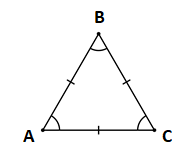 Актуализация опорных знаний
1. Какая фигура изображена на рисунке?
2 – Как называется данный треугольник?
3 – Выберите правильную запись данного треугольника
а) АВС      б) ∆АВС      
4 – Назовите углы данного треугольника
5 – Перечислите равные стороны
6 – Какого вида данный треугольник
Первый признак равенства треугольников
Теорема :
Если две стороны и угол между ними одного треугольника соответственно равны двум сторонам и углу между ними другого треугольника, то такие треугольники равны.
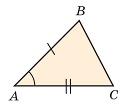 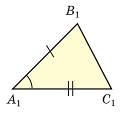 Второй признак равенства треугольников
Если сторона и два прилежащих к ней угла одного треугольника соответственно равны стороне и двум прилежащим к ней углам другого треугольника, то такие треугольники равны.
Теорема :
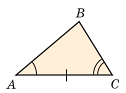 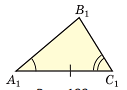 Тест 1
Тест 2